Presenting: Board Orientation
Your
Organization
Date of Orientation
Location of Orientation
[Speaker Notes: Presentation Notes: Customize this slide with your organization’s name and logo. You may also choose to indicate the date and location of the orientation.]
Overview of theNonprofit Sector
[Speaker Notes: Presentation Notes: Section 1 is designed for board members who are not familiar with the nonprofit sector. The following slides provide a brief overview.]
Overview of the Nonprofit Sector
America’s Three Sectors

Private Sector
Business and industry

Public Sector
Government and public educational systems

Nonprofit Sector
Charitable organizations, membership associations, professional societies
[Speaker Notes: Talking Points: There are three sectors of American society: the private sector, composed of business and industry, exists to produce a profit for their owners: the public sector, which is government, exists to serve the public good; and the nonprofit sector, of which we are a part, exists to serve a social purpose, constituency, or a cause.]
Overview of the Nonprofit Sector
Types of Nonprofits

Charities (Section 501(c)(3) of IRS tax code)
Special Olympics, YMCA, Metropolitan Museum of Art

Professional and Trade Associations (501(c)(6))
American Dental Association, AARP, National PTA

National Social Welfare Organizations (501(c)(4))
NAACP, National Organization for Women, Sierra Club

Social Organizations (501(c)(7))
Swimming clubs, garden clubs, alumni associations
[Speaker Notes: Talking points: Who benefits from the work of the nonprofit sector? We all do. Nonprofits house the homeless, feed the hungry, educate our children, advocate for good public policy, entertain, provide financial services, and support business and industry. The work of the nonprofit sector touches millions of people every day and provides the necessary services that keep society running without putting additional burden on the government.

Talking Points: The nonprofit sector is also called the voluntary sector, independent sector, third sector, or the social sector. Nonprofits are tax-exempt under the IRS tax code section 501(c). This means that they are not required to pay federal or corporate income tax. There are 25 different categories of tax-exempt organizations under that code. 
The most common among them are charitable organizations, such as foundations, religious institutions, advocacy and arts organizations. 501(c)(3) organizations have an added advantage in that their supporters can claim contributions as deductions on their income tax returns. 
Other more common nonprofits include professional and trade associations, such as the American Dental Association or AARP, and social welfare organizations like the NAACP or the National Organization for Women. 
Another large segment of the nonprofit sector are clubs that are organized for pleasure, recreation, or other nonprofitable purposes. 501(c)(7) organizations include social and recreation clubs such as swimming clubs, garden clubs, alumni associations, and fraternities, and sororities. 

Our organization is a 501 (c )____ (you provide this information).]
Overview of the Nonprofit Sector
What Is the Nonprofit Sector?

Approximately 1.5 million nonprofit organizations in the U.S.

In 2015, the total assets in charities totaled more than $1.65 trillion

Nonprofit jobs accounted for 10.3 percent of all U.S. private sector employment in 2012

About 25 percent of Americans volunteer for nonprofits

Combined contributions of $358 billion in 2014
For more information on the nonprofit sector, visit the BoardSource website at www.www.boardsourcewww.boardsource.org.
[Speaker Notes: Talking Points: There are approximately 1.5 million nonprofit organizations in the U.S. with a combined revenue of more than $1.65 trillion. Nonprofit jobs accounted for 10.3 percent of all U.S. private sector employment in 2012 and about 25 percent of Americans volunteer their time to the work of the nonprofit sector. In 2014, American nonprofits raised combined contributions of nearly $358 billion (includes charitable contributions by individuals, foundations, bequests, and corporations).

The BoardSource Web site, www.boardsource.org, has additional information on the nonprofit sector along with answers to the most frequently asked questions about nonprofit boards.]
About theOrganization
[Speaker Notes: Presentation Notes: Section 2 provides board members with an overview of the people, programs, and history of your organization. The slides in this section are simply examples to follow and should be customized with information specific to your organization.]
About the Organization
The mission guides the organization today; a vision statement reflects the impact of the organization in the years to come.

Mission
Your mission statement here.

Vision
Your vision statement here.
[Speaker Notes: Talking Points: If the mission statement functions as a tool to help with everyday decisions, the vision statement guides the overall long-term thinking. 

Presentation Notes: Insert your organization’s mission statement in the space provided. A mission statement communicates an organization’s essence. Discuss how the mission statement came about, who wrote it, and when. When was the last time the mission statement was rewritten or revisited?

Insert your organization’s vision statement in the space provided. A vision statement articulates the future of an organization. Discuss how your vision statement speaks of your organization’s future and how it relates to your organization’s mission statement.]
About the Organization
(Sample)
History
1995:	Founded by John Jordan. First Literacy Action 	Center opened in Mayfield.

2005:	Served 200 clients. Employed 4 full-time 	staff and 5 volunteers.

2010:	Juniperville site opened.

2013:	Strategic plan adopted for years 2013 - 2017.

2014:	4 sites in operation.

2016:	Serves more than 1,200 clients annually.	15 full-time staff, 4 part-time staff, 30 	volunteers.
[Speaker Notes: Presentation notes: In the next set of slides present a brief history of the organization including any pertinent facts or historical landmarks. Discuss why these things happened, who was responsible for making the decisions, and what has changed and how. The sample slide presents information in a timeline format with information given in chronological order. Highlight the most important facts about the organization. Further detail can be included in a handout or in an oral presentation.]
About the Organization
(Sample)
Programs and Services

Teen Literacy Now Initiative 
Goal: To Improve the Reading Comprehension Skills of 14 – 18 Year-Olds
In 200X:
5,000 brochures distributed
200 teens received free counseling
12 teen literacy workshops conducted in 5 area high schools to more than 900 students
[Speaker Notes: Presentation Notes: The next set of slides should describe your organization’s programs and services. What are the specific programs and services that you provide and to whom. When was the program started? How is it funded? How many people have you served? What has been the outcome from those programs? Avoid presenting too much detail on one slide. The sample slide describes one of the organization’s programs. For organizations with a variety of programs and services, devote one set of slides per program or service. More detail can be provided in a handout or in an oral presentation.]
About the Organization
(Sample)
Finances

Sources of Income, 200X:
50% state and county grants
25% foundation grants
25% individual contributions
Major Funders Include:
XYZ Community Foundation
The ABC Fund
Current Budget: $4.5 Million
[Speaker Notes: Presentation Notes: In general terms, or using charts or graphs, list the sources of income, names of major funders (if appropriate), the current budget, a recent audit, or other pertinent financial information. Slides should highlight the major points of the organization’s financial condition. Board members should receive more complete information in the board handbook.]
About the Organization
(Sample)
Fundraising

Three-year, $4 million endowment campaign launched in 200X
60% has been raised to meet goal

Fundraising goals for 200Y are $XX

Board members are required to:
Purchase tickets to annual fundraising dinner each March
Make a personal annual contribution
Provide names of potential contributors
[Speaker Notes: Presentation Notes: Discuss the board's role in the organization's fundraising activities, including: the status of major campaigns, the board's participation in annual fundraising events, the year's fundraising goals, and board members' expected financial contribution. Are there obligations that each board member should fulfill around attendance or ticket sales for fundraising events? Is there an annual personal contribution required of each board member?]
About the Organization
(Sample)
Strategic Plan

GOAL: To increase the organization’s visibility in the business community.

STRATEGY: Promote literacy volunteerism among corporate employees through a targeted public education program.

GOAL: To increase reading skills and comprehension levels in students ages 8 – 12.

STRATEGY: Work with school districts to develop after-school reading programs for students K – 8.
[Speaker Notes: Presentation Notes: If your organization has undertaken a strategic planning process, or has developed specific goals and strategies for operating, take some time to discuss those goals and strategies. List specific goals and objectives in bullet form and elaborate on them with handouts or in an oral presentation. Provide board members with a copy of the strategic plan.]
About the Organization
(Sample)
Structure

Literacy Action Center Senior Staff
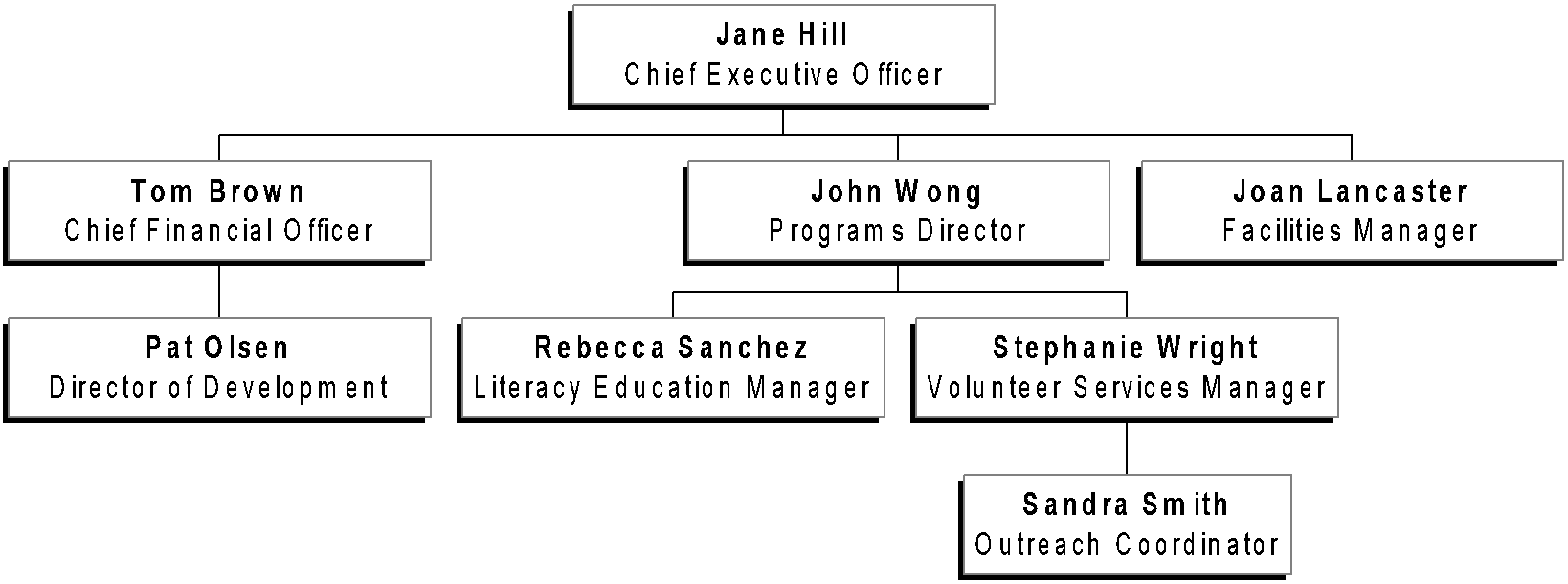 [Speaker Notes: Presentation Notes: To help board members understand who does what for the organization and the lines of accountability, present an organization chart that provides an overview of the organization’s staff and structure. If your organization is large, list staff members responsible for key programs or services. If appropriate, make introductions of key staff members at the orientation.]
About the Organization
(Sample)
Relationships

Sites for After School Programs
South View Junior High School
Perrysburg Middle School

Corporate Volunteer Sponsors
The Daily Gazette
Spring Valley Bank
Main Street Booksellers
[Speaker Notes: Presentation Notes: Talk about any strategic partnerships your organization has with other nonprofit or for-profit groups. Discuss any collaborations, sponsorships, or other relationships your organization has entered.

Is your nonprofit part of a national organization with regional or local affiliates? If so, take a few minutes to discuss the relationship between the organizations. What role do the affiliates and the national office play in the work of the organization? Are affiliates represented on the national board? Are there policies and priorities that are shared?]
About the Board
[Speaker Notes: Presentation Notes: Section 3 is designed to familiarize board members with the composition and structure of the board: Who are the other board members? What are the terms of service? What are the particular expectations the organization has of each board member? What information should they know to stay informed and active board members?]
About the Board
(Sample)
Board Operations

Board Composition and Recruitment
15 board members
Three-year terms
Maximum service of two consecutive terms
Governance committee leads recruitment and nominating process
[Speaker Notes: Presentation Notes: Help board members understand how they got there. Refer to your organization’s bylaws for information on board composition, term limits, and the board nominating and selection process. What makes a quorum? Are there ex-officio board members? If your chief executive sits on the board, does he or she have a vote?  Provide more detail on the nominating process in an oral presentation or describe the process in prepared handouts.]
About the Board
(Sample)
Reading List
Bylaws
Board policies
Board biographies
Prior year’s annual audit
Budget
Annual report
Strategic plan
Case statement
[Speaker Notes: Presentation Notes: List the important documents board members should read as they come onto the board. These documents should be included in the board of directors handbook board members receive at the beginning of their service. Choose a few key documents for the list that follows. Ideally, these documents should be given to new board members in advance of their orientation and new board members should read the documents before attending orientation. At the latest, board members should read and be familiar with these documents before their first board meeting.]
About the Board
(Sample)
Board Structure

Board Officers
Frank Navaro, board chair 
Stella Jarvis, vice chair
Gretta Smith, treasurer
Jeffrey Marx, secretary
[Speaker Notes: Presentation Notes: On this slide, list the names of board officers and the length of each board members’ term after their name.]
About the Board
(Sample)
Board Structure

Committees
Executive committee, Stella Jarvis, chair
Governance committee, Jan Johnson, chair
Finance committee, Charlie Preston, chair
[Speaker Notes: Presentation Notes: List the names of committees and their chairs. If time permits, discuss current projects each committee is working on and provide written job descriptions for each committee.]
About the Board
(Sample)
Board Structure

Task Forces
Annual fundraising dinner, Jeffrey Marx, chair
CEO selection, Gretta Smith, chair
[Speaker Notes: Presentation Notes: List current task forces or advisory groups and their chairs. Provide a brief update on the status of their work.]
About the Board
(Sample)
Board Consultants

Legal counsel, Peter Nunez, Esq.
Auditor, Valerie Lourdes, CPA
Fundraising consultant, Jane Sofas, CFRE
Investment manager, Sylvia Grant
[Speaker Notes: Presentation Notes: Many organizations contract for professional services, particularly legal and financial services. In this slide, discuss the consultants the organization has relationships with, the length of the contract, and whether these individuals are paid consultants or if they provide services on a pro-bono basis. Take some time to update board members on the status of their current projects if appropriate.]
About the Board
(Sample)
Board Calendar
	
Board meetings / dates
Fundraising events / dates
Chief executive performance evaluation / date
Annual retreat / date
Annual audit / date
[Speaker Notes: Presentation Notes: Provide a list of important dates board members should know about. Dates include board meetings (scheduled one year ahead of time), regular committee meetings, board retreats, and fundraising events board members are expected to attend. Take the time to explain the board’s attendance policies and consequences for nonattendance.]
BoardRoles andResponsibilities
[Speaker Notes: Presentation Notes: Section 4 presents an overview of the board’s key roles and responsibilities. Information from Section 4 is adapted from the BoardSource book, Nonprofit Governance: Steering Your Organization with Authority and Accountability, by Berit M. Lakey.]
Board Roles and Responsibilities
Key Roles of the Board

Set Organizational Direction

Provide Oversight

Ensure Necessary Resources
[Speaker Notes: Talking Points: There are three key roles for the board: to set  organizational direction, provide oversight, and ensure the necessary resources for the organization. Each of the key roles has associated with it a series of specific board responsibilities.]
Board Roles and Responsibilities
Board Role

Set Organizational Direction

Responsibilities:
Participate in regular strategic planning
Determine organization’s mission
Set the vision for the future
Establish organizational values
Set major goals and develop strategies
Approve operational or annual plans
[Speaker Notes: Talking Points: Setting organizational direction includes participating in regular strategic planning, including reviewing the organization’s mission, setting the vision for the future, and establishing the organization’s values. As stewards for the organization, the board is responsible for setting major goals for the organization and developing strategies for achieving those goals. The board also approves operational or annual plans for the organization based on the direction set by the strategic plan. In many cases, staff takes the lead in developing operational or annual plans.]
Board Roles and Responsibilities
Board Role

Ensure Necessary Resources

Responsibilities:
Hire, oversee and support executive leadership
Ensure adequate financial resources
Enhance the organization’s public standing and advocate for the mission
Ensure the presence of a capable and responsible board
[Speaker Notes: Talking Points: Resources are defined as both human and financial. In addition to  hiring the chief executive, the board is responsible for ensuring that the organization has the financial resources with which to operate. That includes adopting appropriate fundraising policies, supporting the organization’s fundraising activities, and developing alternative funding sources such as fee-for-service programs, investments, or for-profit ventures. The board is also responsible for promoting and protecting the organization’s public image by maintaining good relationships with other organizations and with stakeholders, and by ensuring that the actions of the organization and its board are guided with integrity. The board itself needs to look at itself as a strategic resource to the organization. It should periodically look at its composition and structure and make the necessary changes to best serve the work of the organization.]
Board Roles and Responsibilities
Board Role

Provide Oversight

Responsibilities:
Oversee financial management
Minimize exposure to risk
Measure progress against the strategic plan
Monitor and evaluate programs and services
Provide legal and moral oversight
Formally evaluate the chief executive (annually)
Evaluate itself (every two to three years)
[Speaker Notes: Talking Points: The board’s oversight role is perhaps one of the most important roles.  Responsibilities under this role include:
Overseeing the organization’s financial health: reviewing and approving the budget, reviewing the annual audit, overseeing the organization’s investments;
Minimizing the organization’s exposure to risk: ensuring that the organization has the proper insurance, adopting a risk management policy and proper human resource policies, and safeguarding the organization against any unnecessary risks; 
Measuring progress on the strategic plan: ensuring that the organization is applying the goals and strategies set forth in the plan into every activity; and
Monitoring and evaluating the organization’s programs and servicesto assure that the organization’s efforts are effective and that the mission is being carried out.

The board is also responsible for ensuring that the organization complies with federal, state, and local laws, that it develops appropriate organizational policies, and that it adopts a code of ethics for both board and staff.  

The board should annually evaluate the performance of the chief executive and assess its own performance approximately every two to three years.]
Board Roles and Responsibilities
Legal and Moral Oversight

Ensure compliance with legal requirements

Articulate and safeguard organizational values

Avoid or, if necessary, manage conflicts of interest

Hold everyone associated with the organization accountable

Paid staff and volunteers

Board and board members
[Speaker Notes: BOARDS MUST ENSURE COMPLIANCE.
There are several Indicators and Characteristics of Success when it comes to moral oversight:
The board is operating according to an adopted set of bylaws that are periodically reviewed.
The board oversees accurate and comprehensive minute-taking at all meetings to be distributed for correction and formal adoption so that important decisions are carefully documented.
The board designates a central location for records to simplify sharing information. 
The board evaluates itself and executive leadership annually.]
Board Roles and Responsibilities
Individual Board Member Responsibilities

Act in Accordance With Legal Standards
Duty of Care
Stay informed and ask questions
Duty of Loyalty
Show undivided allegiance to organization’s welfare
Duty of Obedience
Stay faithful to the organization’s mission
[Speaker Notes: Talking Points: Board members are held accountable to the organization by law. Under well-established principles of nonprofit corporation law, board members must meet certain standards of conduct in carrying out their duties to the organization: duty of care, duty of loyalty, and duty of obedience. 
Duty of care stipulates that board members stay informed about the operations of the organization and ask appropriate questions. This means attending meetings and reading board materials.
Duty of loyalty requires board members to show undivided allegiance to the organization’s welfare. This means that board members should avoid conflicts of interest and make decisions in the best interest of the work of the organization.  
Duty of obedience requires board members to remain faithful to the organization’s mission. This means that all board members are required to support the mission, and no action should be taken that is inconsistent with the mission.]
Board Roles and Responsibilities
Individual Board Member Responsibilities

Participate in the governance of the organization

Work on committees and task forces

Volunteer services to the organization outside of board work

Serve as ambassadors to the community
[Speaker Notes: Talking Points: In addition to the board’s collective responsibility, each board member has individual responsibilities to the organization. 
A board member should be an active participant in the governance of the organization. That means that board members should show up to meetings, read board materials, stay informed, and be ready to participate in making decisions on behalf of the organization. 
The work of the board doesn’t stop at board meetings. Board members should also serve on board committees and task forces.
Board members can also volunteer their services outside of their board work. Particularly for organizations with little or no staff, board members may need to participate in the work of the organization by organizing benefits, planning membership events, serving as a program volunteer, or doing research on legislative issues. But in their role as a volunteer, board members may be accountable to staff or to other volunteer leaders.
Outside of the boardroom, board members should be active community ambassadors, promoting the organization’s mission, service, and achievements as well as bringing community perspectives to the attention of the board and staff. A board member can serve as an ambassador by assisting staff with visits to legislators and officials, when appropriate, representing the organization at public events, or bringing information back to the board that might be relevant for its current or future actions.]
Board Roles and Responsibilities
Individual Board Member Responsibilities

Participate in Fundraising Activities

Make a personal financial contribution

Provide names of potential donors

Visit funders

Write thank-you notes

Attend fundraising events

Act as a resource to director of development and chief executive
[Speaker Notes: Talking Points: And finally, board members are expected to participate in the organization’s fundraising activities. This may include making a personal financial contribution, providing names of potential donors, going on funder visits, writing thank you notes, and attending the organization’s fundraising events. Board members can also act as an information resource to the director of development and chief executive.]
Board Roles and Responsibilities
Additional Ways to Serve: Ambassador

Secondary importance to governance, but strongly recommended

Board members are in a better position to do this than others (more authority / clout)

Organizational sustainability is critical

Examples might include giving presentations about the cause / organization, educating elected officials, and writing newspaper editorials
[Speaker Notes: With the Ambassador Hat:
Board members serve as the voice of the mission
Speak on behalf of the organization in as many settings as possible– social, political, neighborhood
Primary advocates for the organization
As ambassadors, board members represent the board outside the boardroom. At times they may be asked to take on specific tasks, such as recruiting a new board member or soliciting support for an issue. At other times they simply stand prepared to inform others about the organization and to advocate for its issues and its opportunities. Being an ambassador also means bringing information back to the organization that might be relevant for its current or future actions. Such information may include feedback about the organization’s work or about new and emerging opportunities or threats.
Being an ambassador does not include expressing personal opinions as though they represent organizational positions or making commitments on its behalf. The role of official spokesperson requires special authorization. The chief executive is usually expected to serve as spokesperson and may delegate specific representation responsibilities to other staff. The board chair often serves as spokesperson, either in partnership with the chief executive or alone. All Board members need to be informed of what to do if approached by representatives of the media concerning anything related to the organization or the board.]
Board Roles and Responsibilities
Additional Ways to Serve: Volunteer for the Organization

Helps board members understand the organization

Builds a positive organizational culture

Board members are merely volunteers in this role, not in charge, not possessing higher authority, not acting on behalf of the board
[Speaker Notes: Presentation notes: Serving as a volunteer in the program may give a board member valuable insights into the mission and the way in which the mission is being served. Often board members are recruited from the ranks of actively engaged volunteers. However, as volunteers who take on responsibility for particular tasks in the implementation of the organization’s work, board members are no different than other volunteers. Examples of volunteer jobs that are sometimes held by board members include planning membership events, organizing benefits, serving meals in a homeless shelter, and doing research on legislative issues. As volunteers, board members have no more power and carry no more influence. They have just as much responsibility for follow-through and deserve just as much appreciation as other volunteers. In their role as volunteers, they may be accountable to staff or to other volunteer leaders.]
Board Roles and Responsibilities
Summary: Roles and Responsibilities of Individual Board Members 

Members of the governing body: duty of care, duty of loyalty, and duty of obedience
Have ultimate responsibility for the organization
Only during board meetings when developing policy and acting collectively

Ambassadors for the organization
Represent organization externally

Volunteers for the organization
When participating in all other organizational activities, no special privileges
[Speaker Notes: It is also very important that board members speak with one voice, regardless if an individual disagrees with a particular policy decision.]